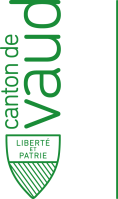 FEUILLE 
AUTO-EVALAUTION
2
Date et lieu de mon auto-évaluation
…………………………………
Voici mes points forts que je pense avoir mis en avant et que je vais renforcer:
…………………………………………………………………………………………………………………………………………………………………………………………………………………………………………………………………………………………………………………………………………………………
Voici les points d’amélioration que j’ai relevés:
…………………………………………………………………………………………………………………………………………………………………………………………………………………………………………………………………………………………………………………………………………………………
Mon objectif était:
……………………………………………………………………………………………………………………………………………
Je relève un point d’amélioration et je décide de le travailler au plus vite en me fixant une date butoir
…………………………………………………………….…….……………………………
Signature……………………………..…………….